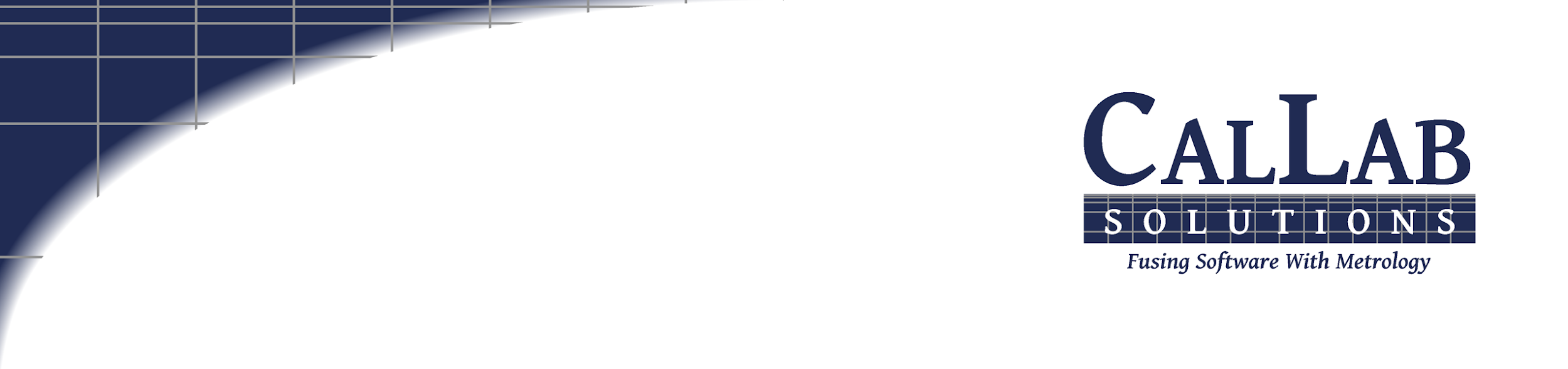 Metrology Automation Lunch  & LearnMetrology.NET® Station Agent
Michael L. Schwartz
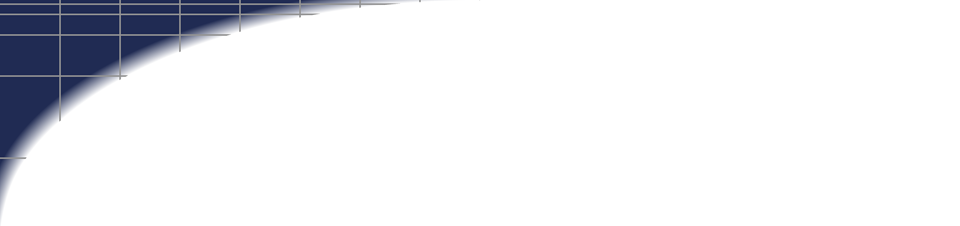 Learning Objectives
NCSLI – MII Taxonomy
OOP (Object Oriented Programming) in VB.NET
.NET Reflection
Properties and Attributes
Testing & Running Metrology.NET
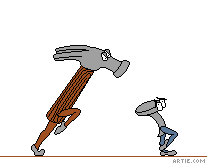 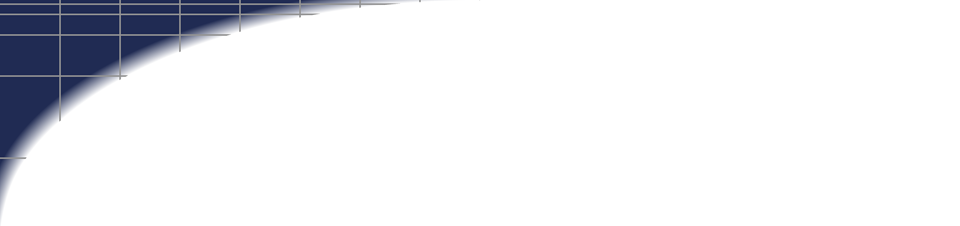 About Cal Lab Solutions
Veteran owned business, ex-military metrologist
 Core business is software
Metrology consulting
Efficiencies through automation
Turn-key system
 Focus on finding the right solution for the customer
Created Metrology.NET® in 2015
World’s largest MET/CAL® procedure library
PS-Cal® power sensor calibration solution - Now Tegam’s Product
C# web-based asset management system
 Acquired Cal Lab Magazine in 2011
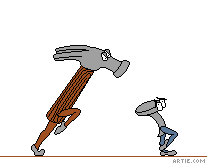 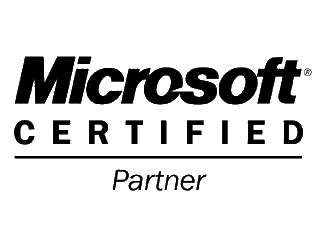 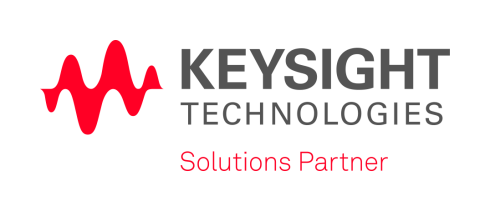 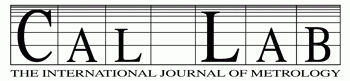 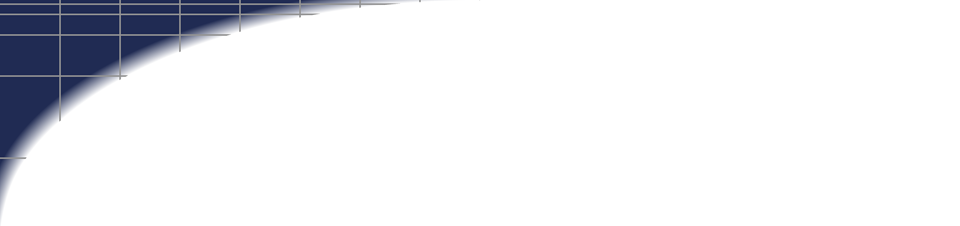 Business is about Efficiency?
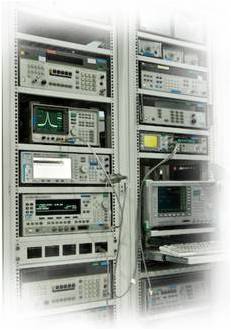 Better
Cheaper
Faster
That doesn’t mean less accurate
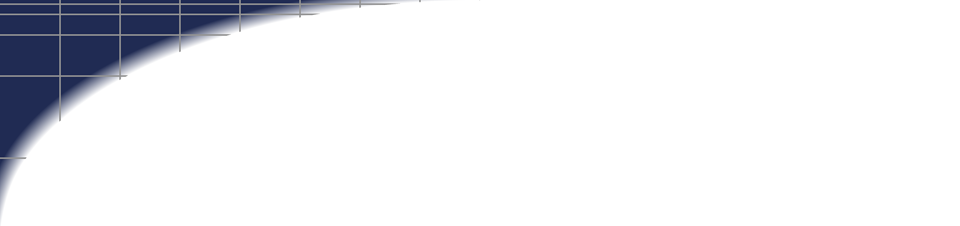 Problem Statement
A Metrology.NET Station Agent is able to run multiple calibrations at the same time on a single GPIB card.  This makes the setup a little more complex than just setting the GPIB address.
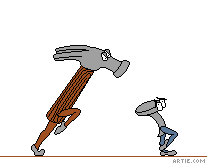 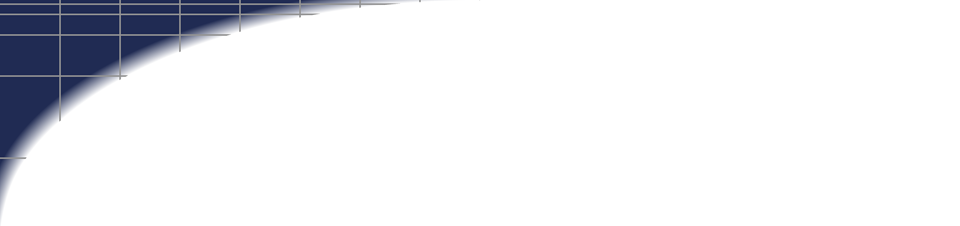 Testing Requirements
Setting up a Test Station to Test DMM’s with the Fluke 5730A

Test Case UUT HP 34401A 
    HP 34401A Test Package – Already Created
    VISA Script for AC Voltage – Already Created

Standards Used
    Fluke 5730A
    Agilent 33250A
    4-Wire Short

Software Needed
    StationAgent.exe
    Metrologynet.dll
    MessageService.dll
    Microsoft .NET reactive libraries
  Drivers
    Fluke_5700A_Series.dll
    Agilent_33250A.dll
    UUT_TPController.dll
    UUT_DMM.dll
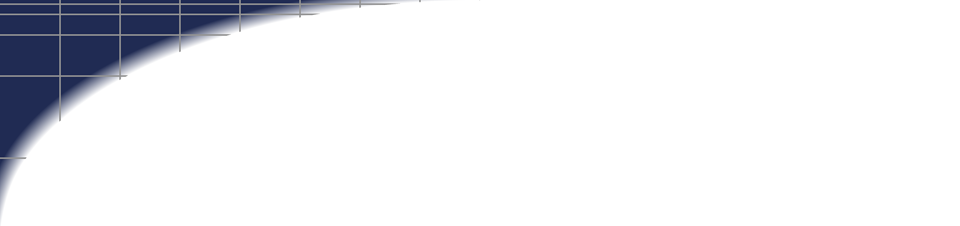 Station Agent Setup
Station Agent Setup 

Copy the Files to C:\_StationAgent
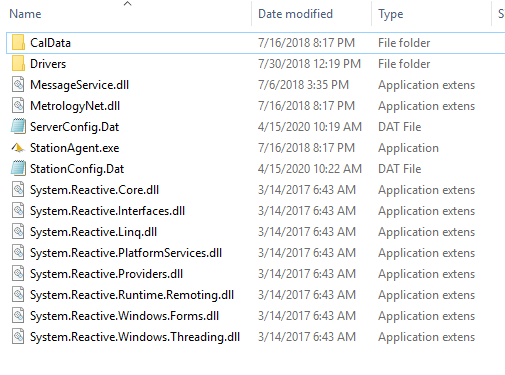 ** Deleting Driver Files    not being used makes   the configuration   easier.
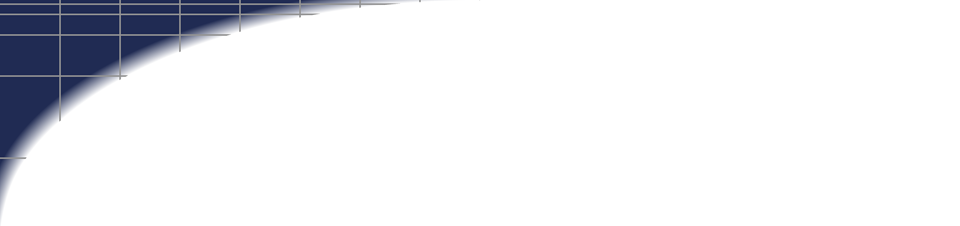 Station Agent Setup
Right Click the StationAgent.exe

Run as administrator to setup
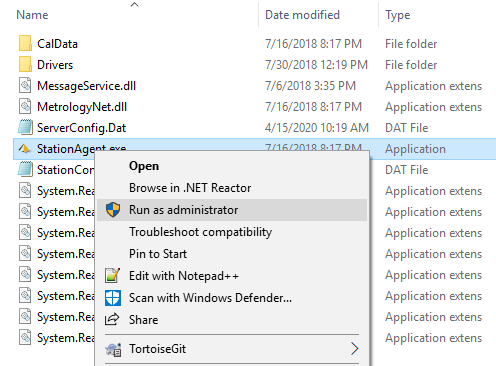 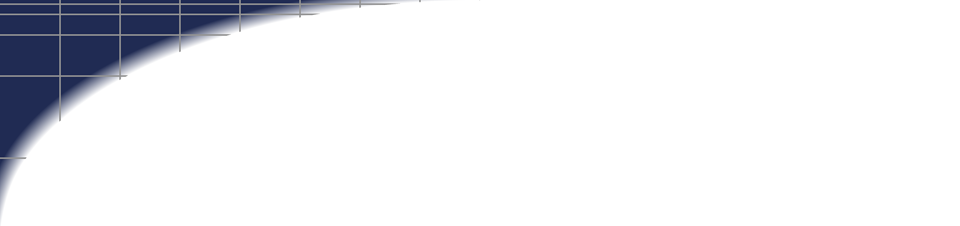 Station Agent Setup
Click Configure  Station Config

Set URL / Login & PasswordSet Mode to Metrology.NET
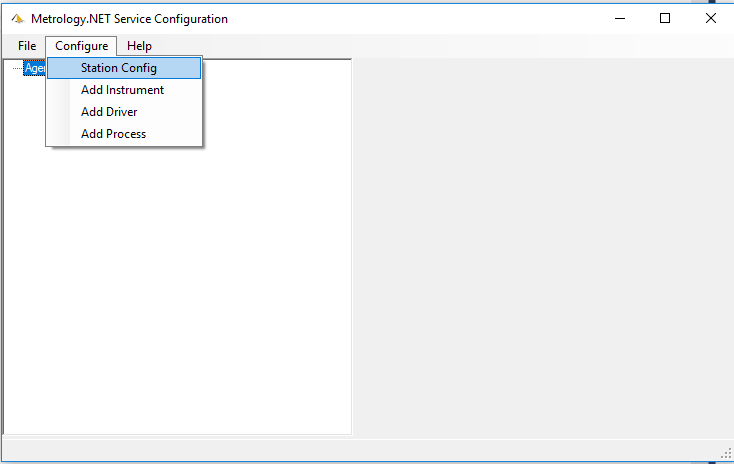 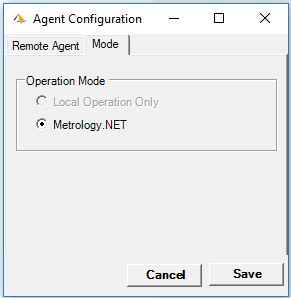 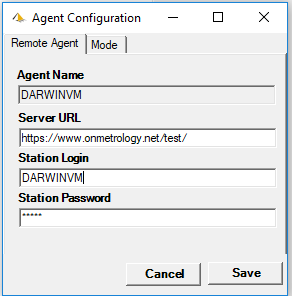 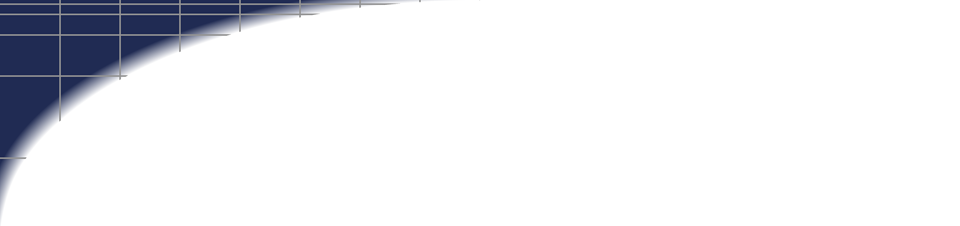 Station Agent Setup
Click File  Local Agent  Start

You may need to open the Firewall   Localhost Port 13212
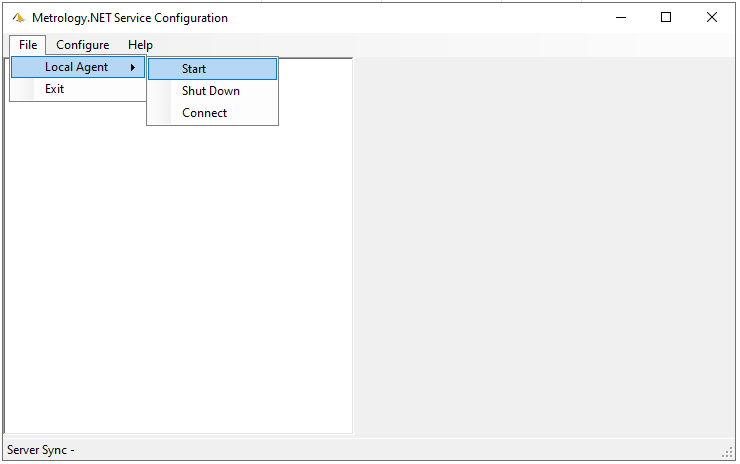 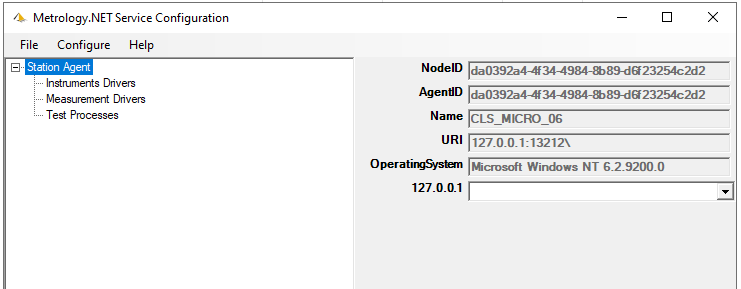 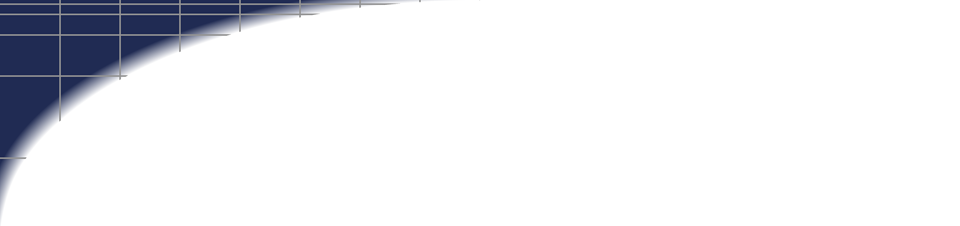 Metrology MII Taxonomy
URL http://miiknowledge.wikidot.com/start    https://www.metrology.net/home/metrology-taxonomy/
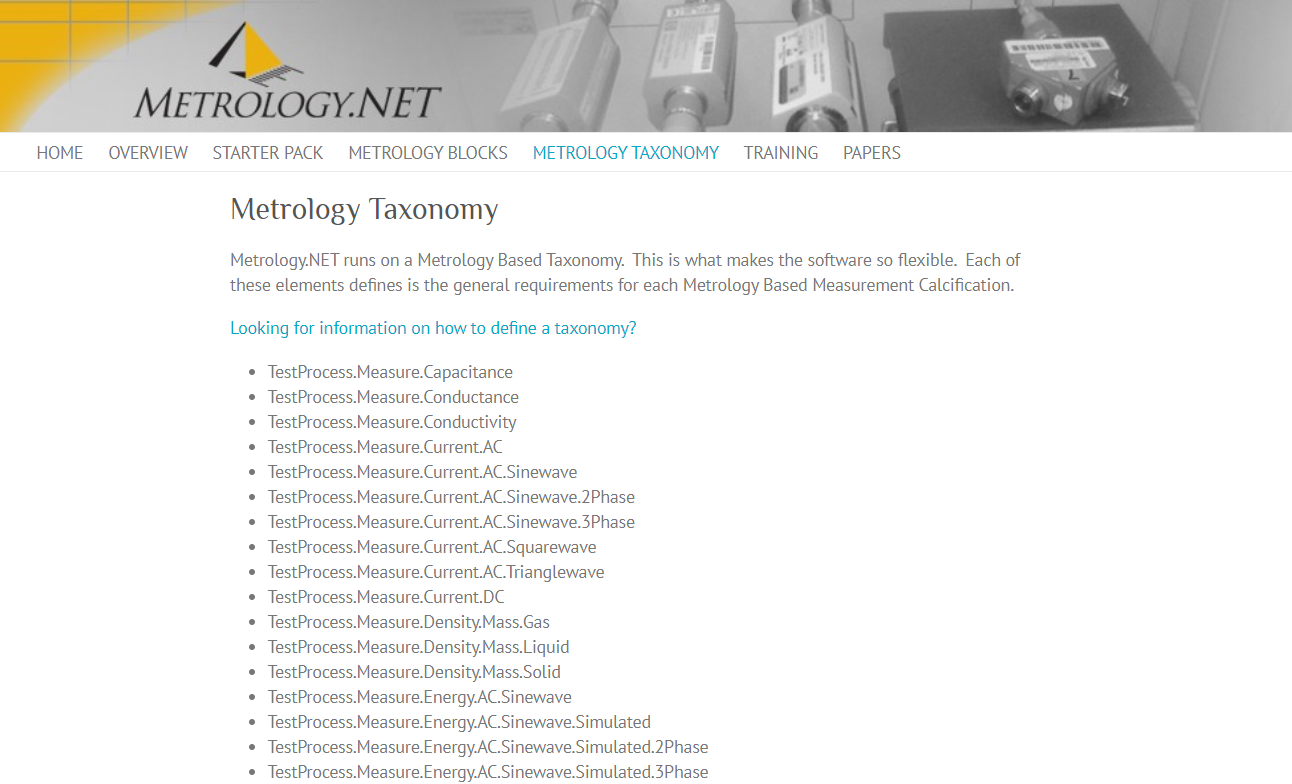 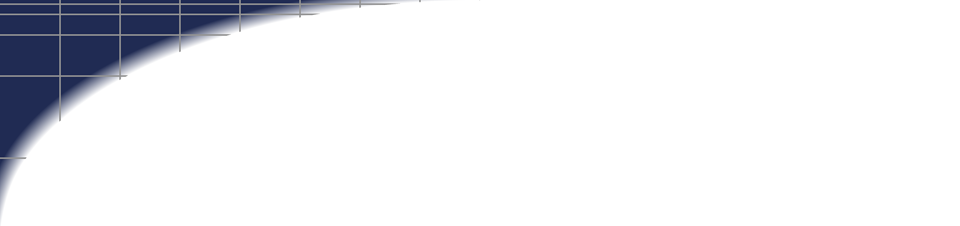 Station Agent Setup
Setting up a Test Station to Test DMMs with the Fluke 5730A

Test Process
    Fluke 5730A
      TestProcess.Source.Current.AC.Sinewave      TestProcess.Source.Current.DC      TestProcess.Source.Resistance      TestProcess.Source.Voltage.AC.Sinewave      TestProcess.Source.Voltage.DC    Agilent 33250A
      TestProcess.Source.Frequency    UUT_DMM
      TestProcess.Source.Short.DMM
UUT
    UUT_TpController.UUTMeasureVisaScriptControl
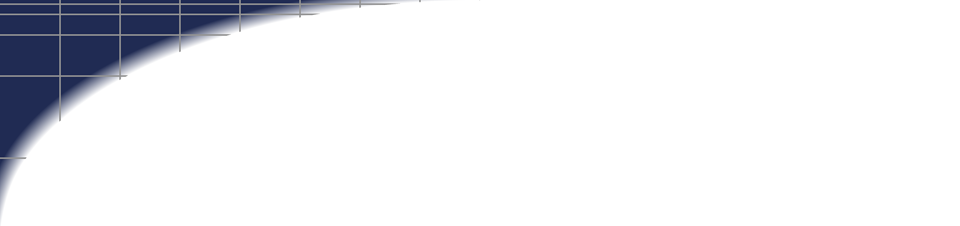 Driver Overview
I/O
Test Process  Source  Instrument
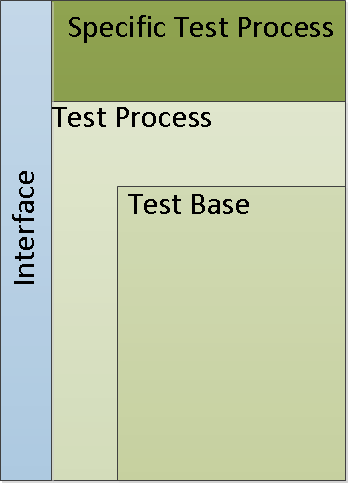 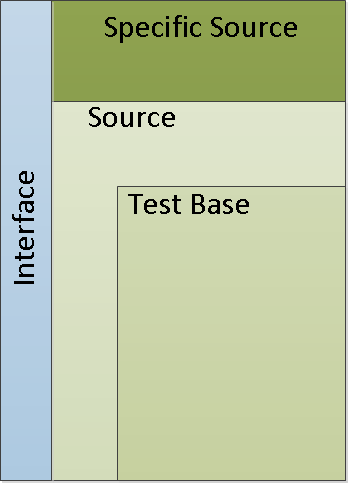 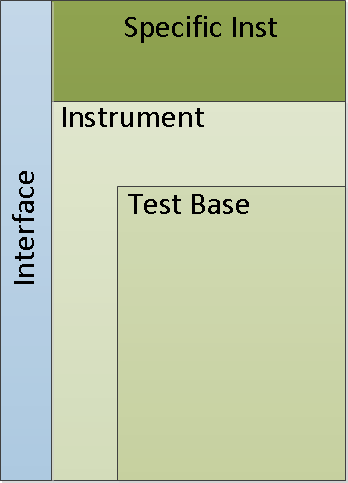 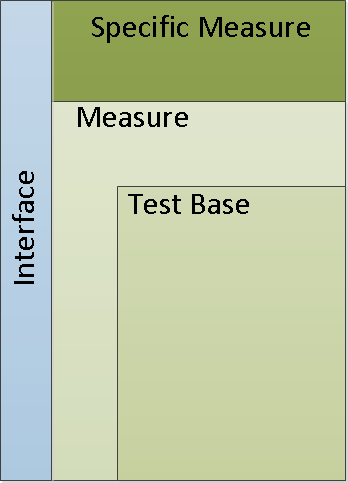 UUTs are Interchangeable
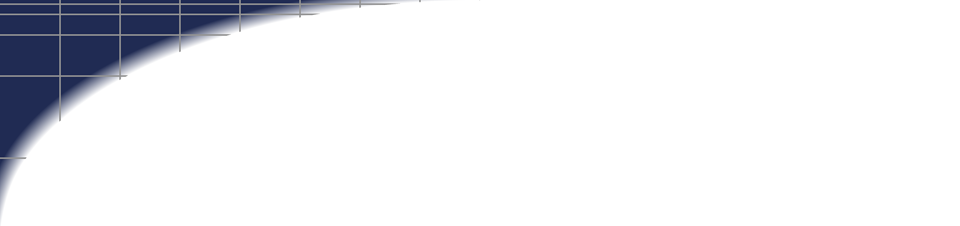 Station Agent Setup
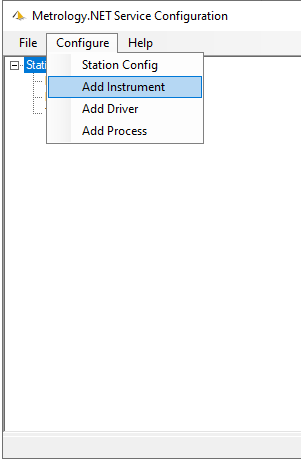 Click Configure  Add Instrument

Scroll Down to the Fluke_5700A_Series

Press Add
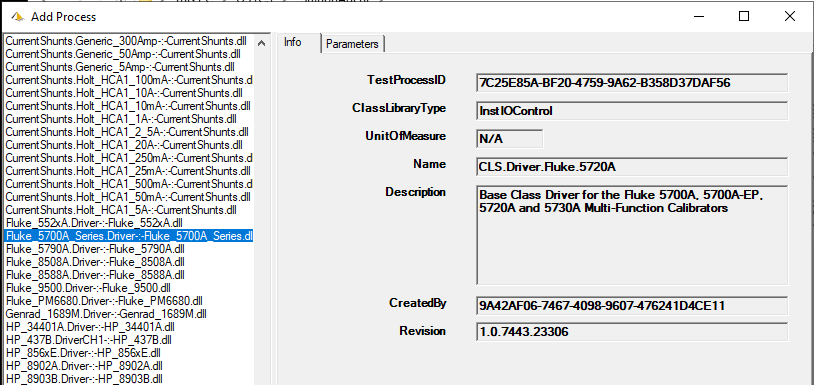 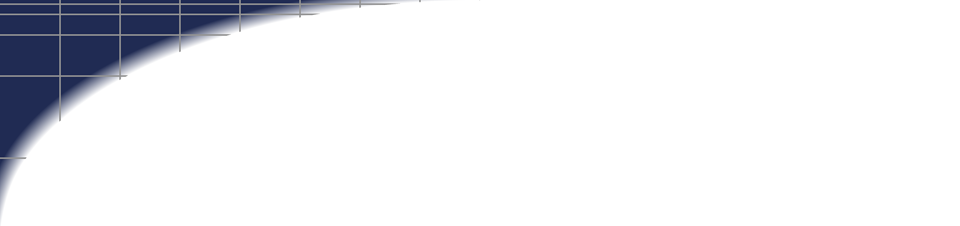 Station Agent Setup
Expand the Instrument Drivers

Select Fluke_5700A_Series.Driver

Set the Required information
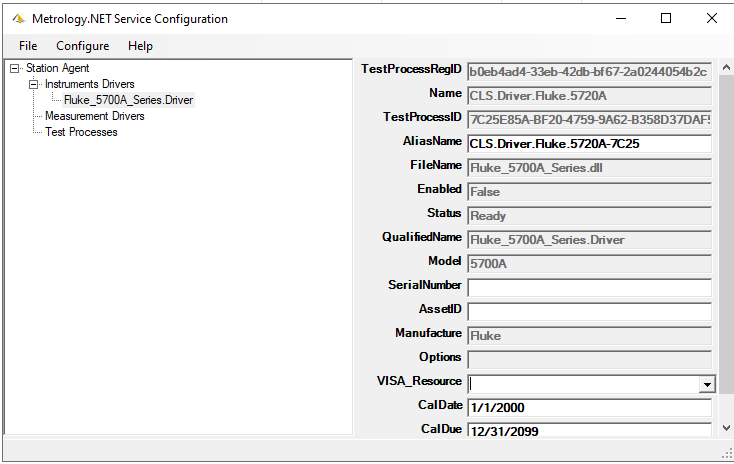 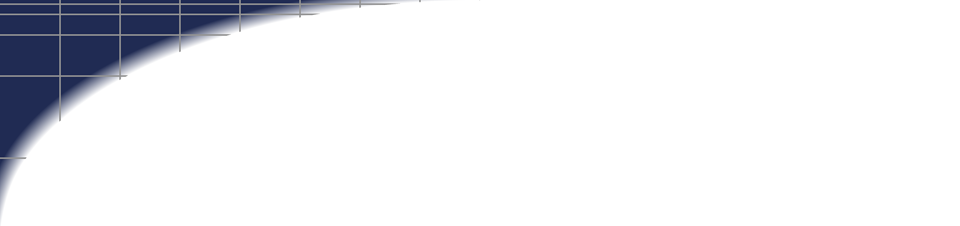 Station Agent Setup
Repeat for the Agilent_33250A.Driver and   UUT_TpControl.UUTMeasure.VisaScriptControl
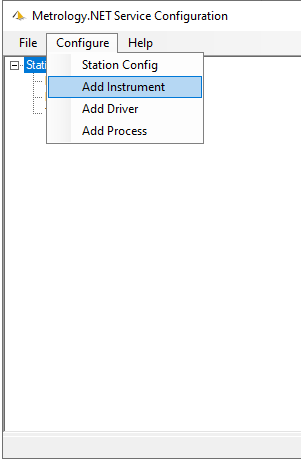 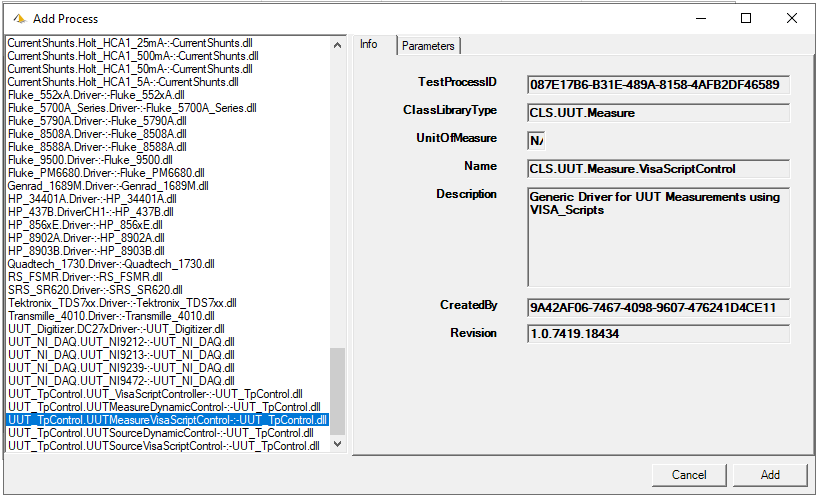 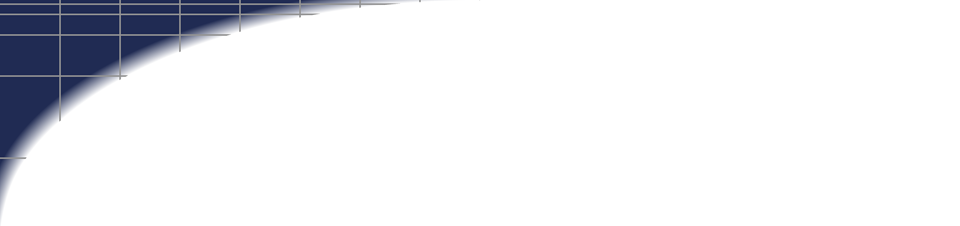 Station Agent Setup
Station Configuration should look something like this.
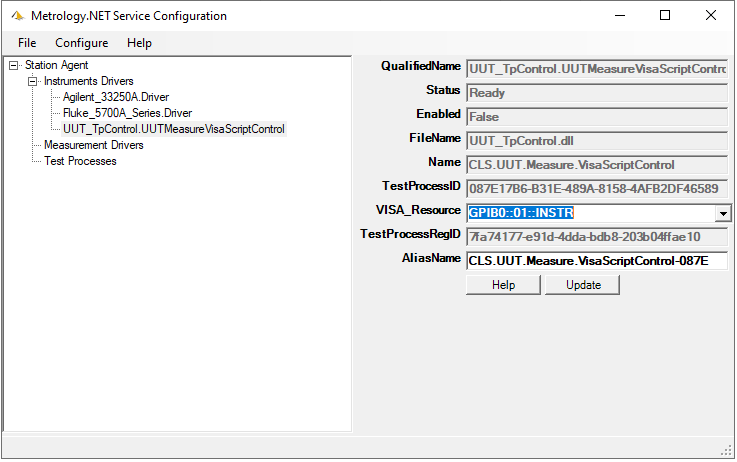 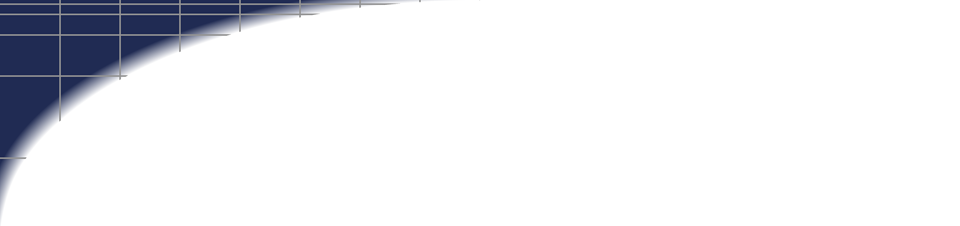 Driver Overview
I/O
Test Process  Source  Instrument
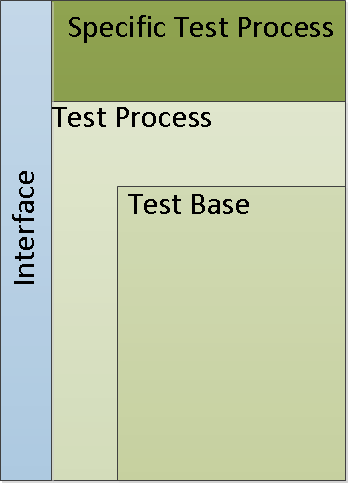 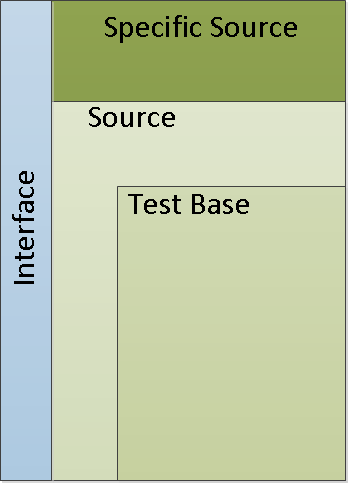 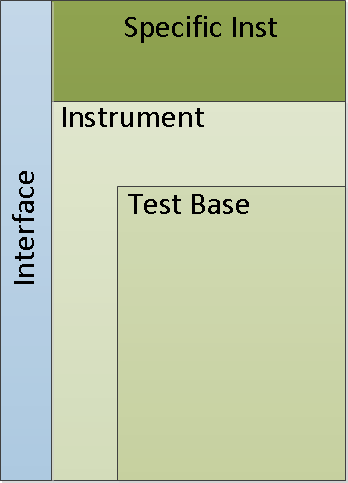 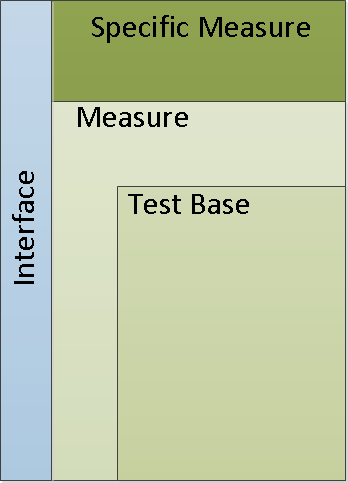 UUTs are Interchangeable
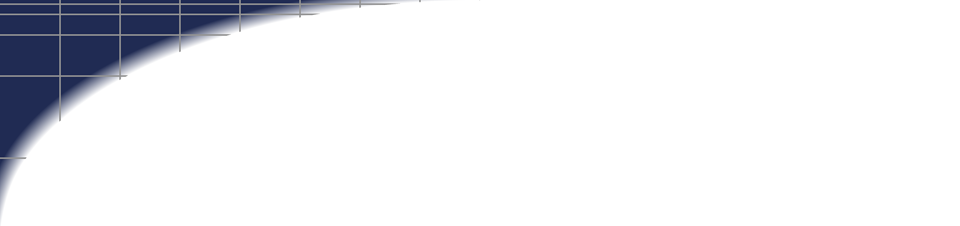 Station Agent Setup
Click Configure  Add Driver

Scroll Down to the Fluke_5700A…SourceCurrentAC

Press Add

 

cc
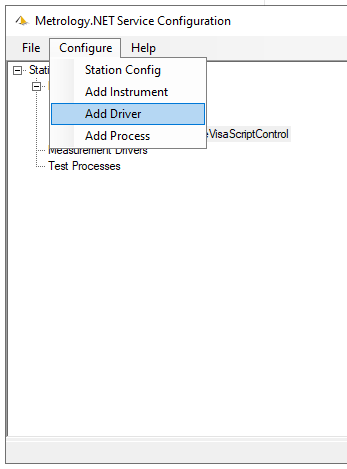 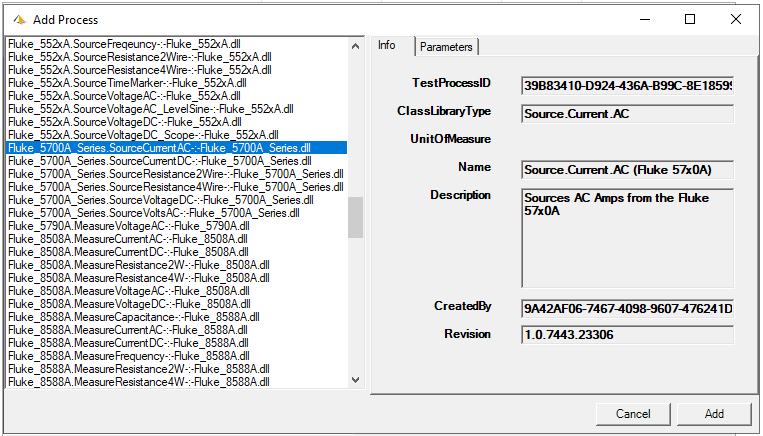 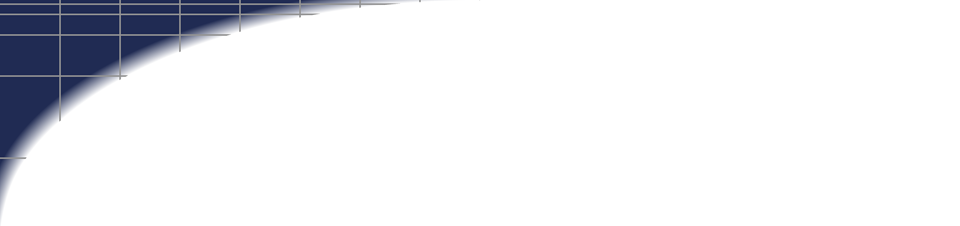 Station Agent Setup
Repeat for the Following:

Agilent_33250A.SourceVoltageAC Fluke_5700A_Series.SourceCurrentDCFluke_5700A_Series.SourceCurrentAC
Fluke_5700A_Series.Resistance4Wire
Fluke_5700A_Series.VoltageAC
Fluke_5700A_Series.VoltageDC
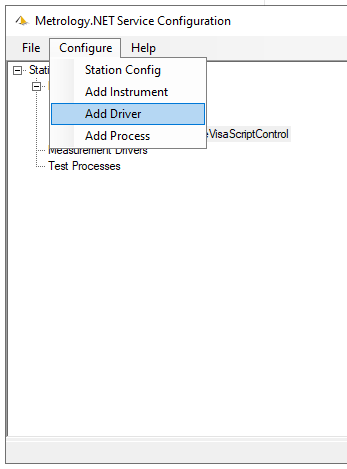 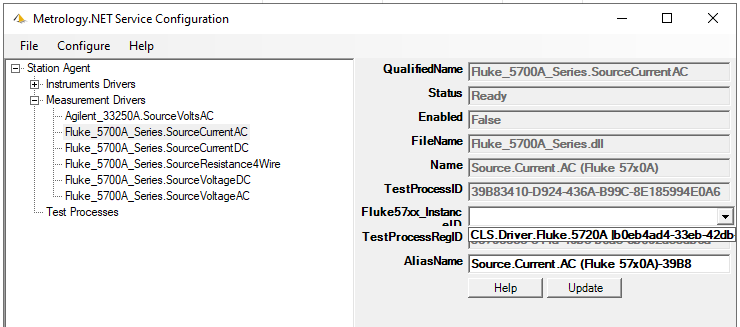 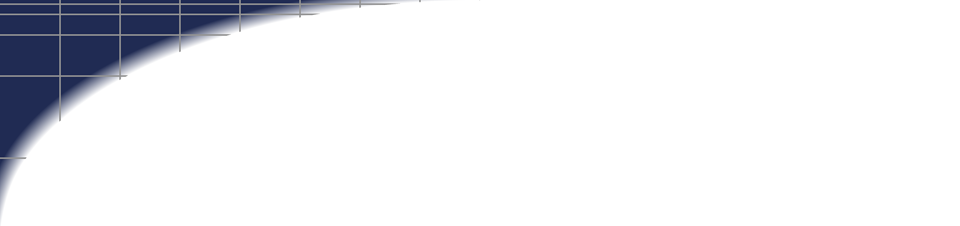 Driver Overview
I/O
Test Process  Source  Instrument
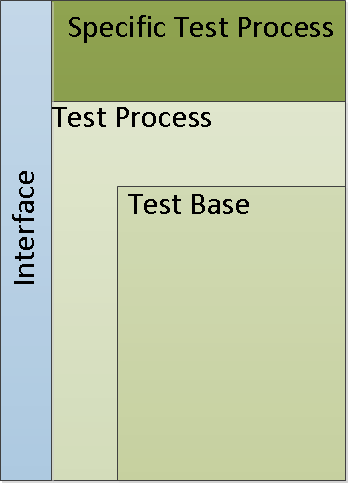 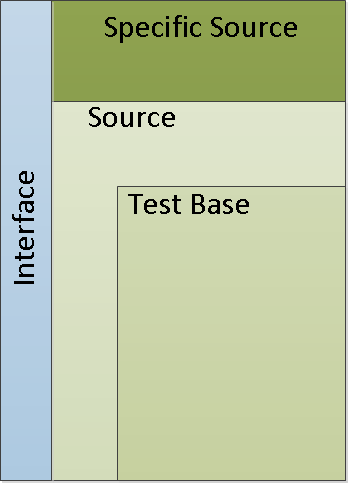 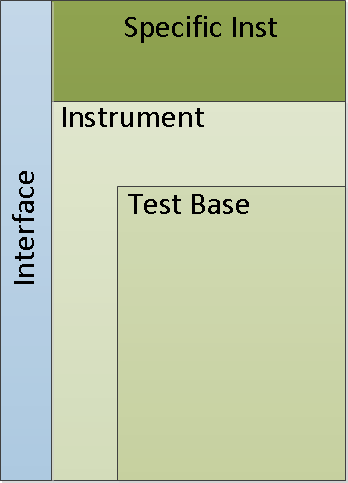 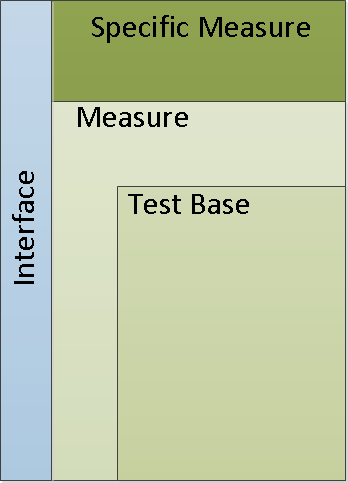 UUTs are Interchangeable
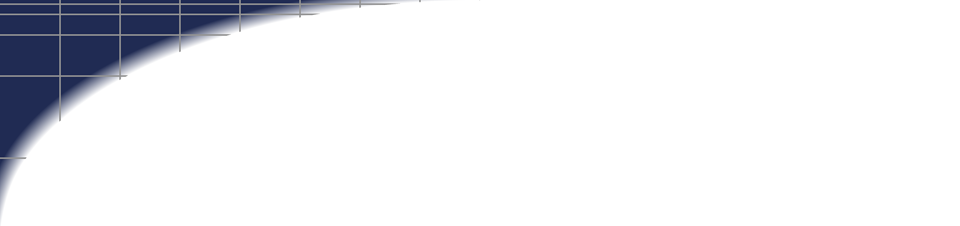 Station Agent Setup
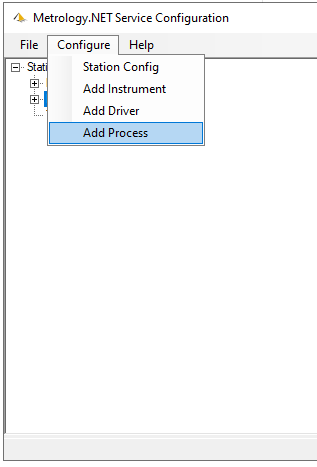 Click Configure  Add Test Process

Scroll Down to Fluke_5700A…SourceCurrentACSinewave

Press Add
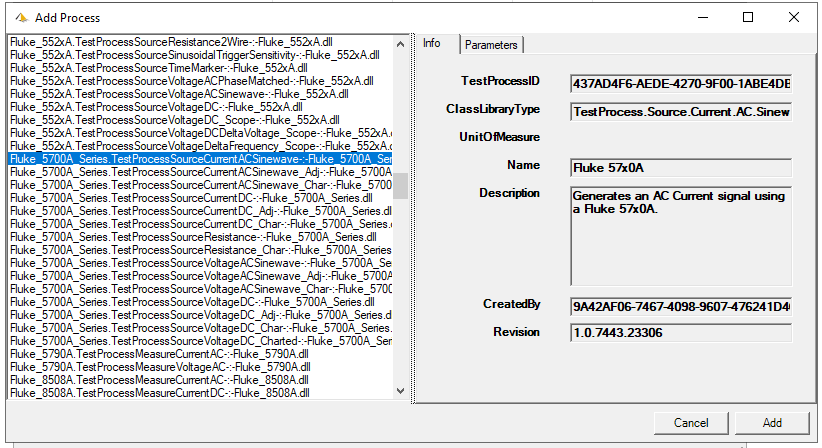 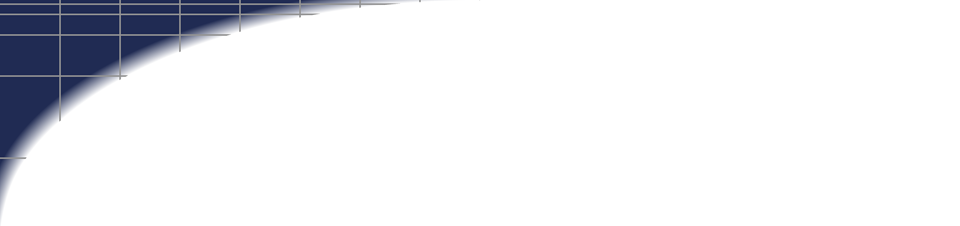 Station Agent Setup
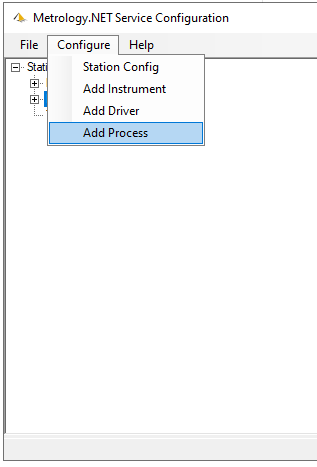 Repeat for the following:

Agilent_33250A.TestProcessSourceFrequency Fluke_5700A_Series.TestProcessSourceCurrentDCFluke_5700A_Series.TestProcessSourceCurrentAC
Fluke_5700A_Series.TestProcessResistance
Fluke_5700A_Series.TestProcessVoltageACSinewave
Fluke_5700A_Series.TestProcessVoltageDC
UUT_DMM.TestProcessSourceShortDMM
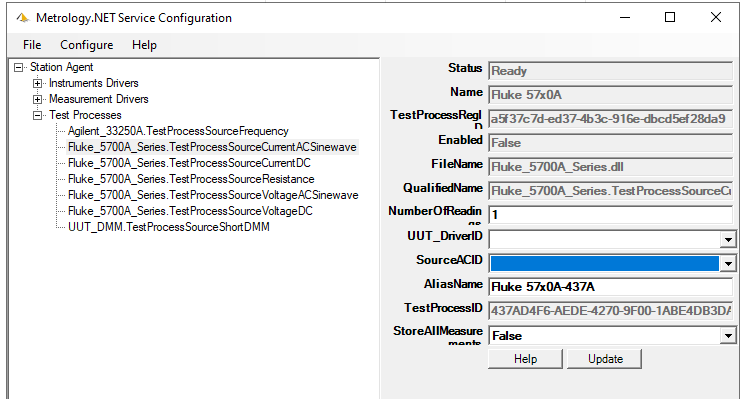 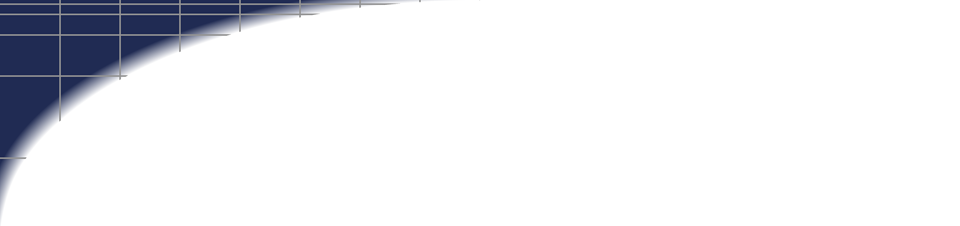 Driver Overview
I/O
Test Process  Source  Instrument
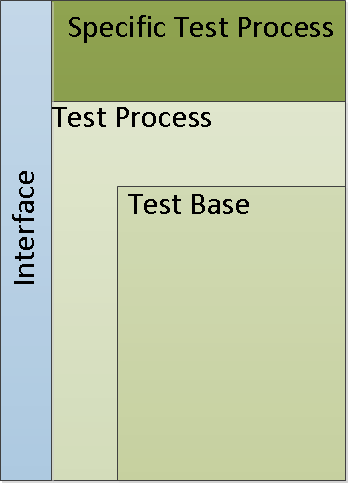 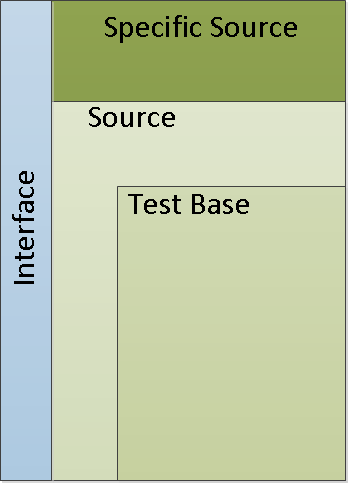 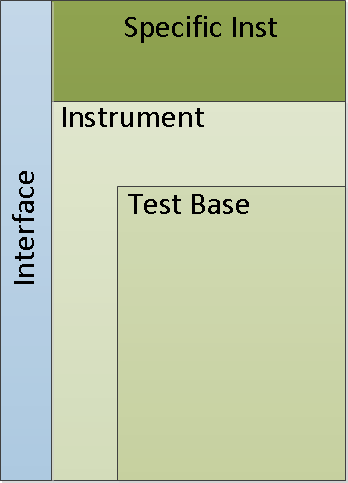 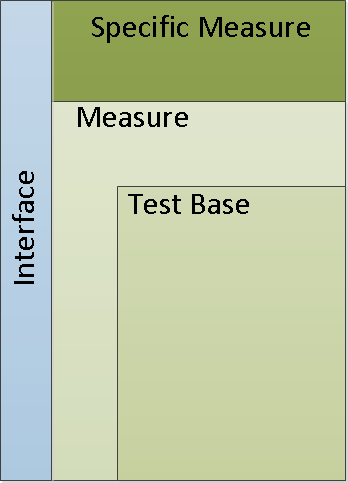 UUTs are Interchangeable
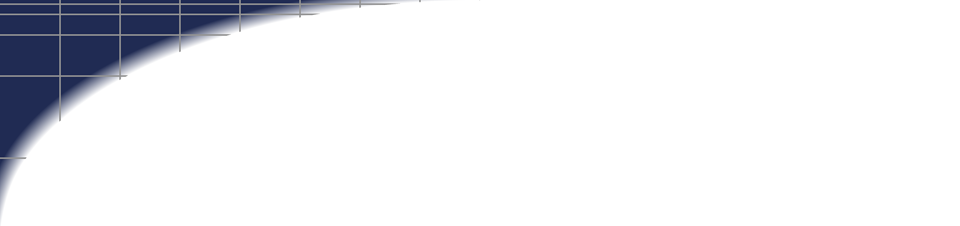 Running the Automation
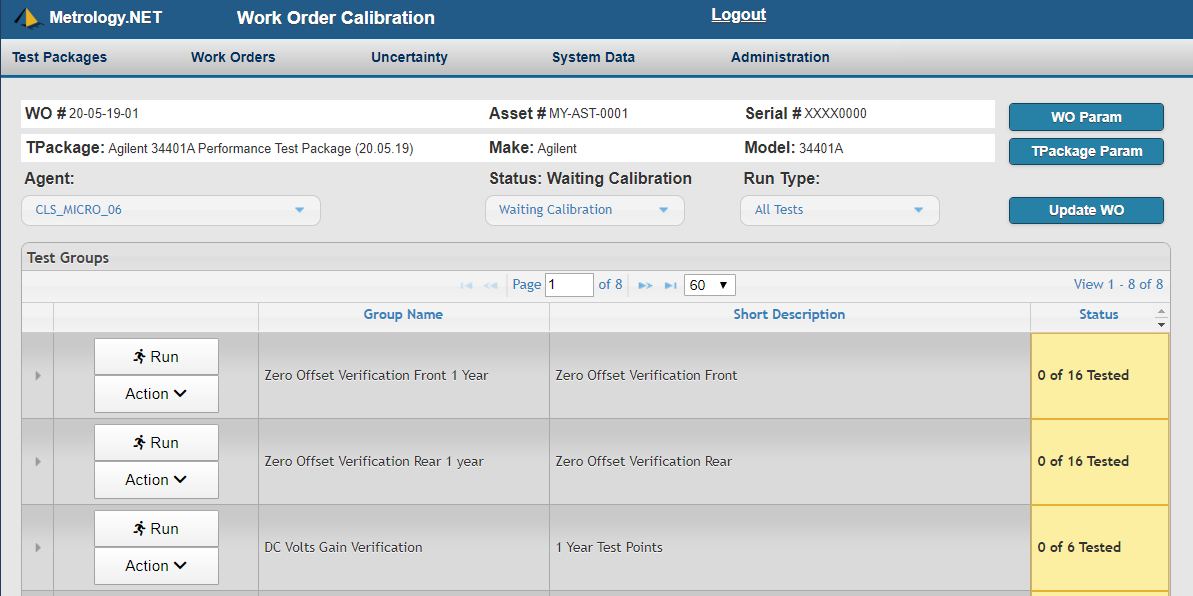 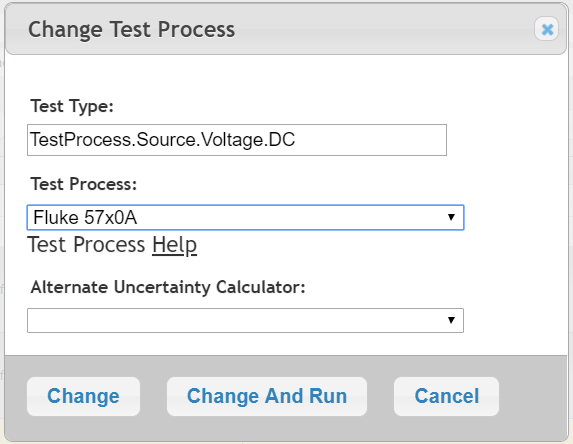 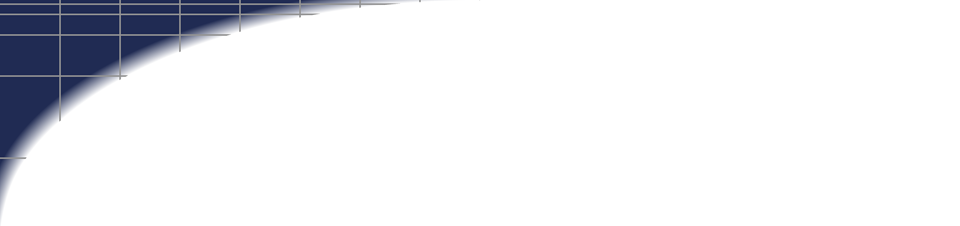 Under the Hood
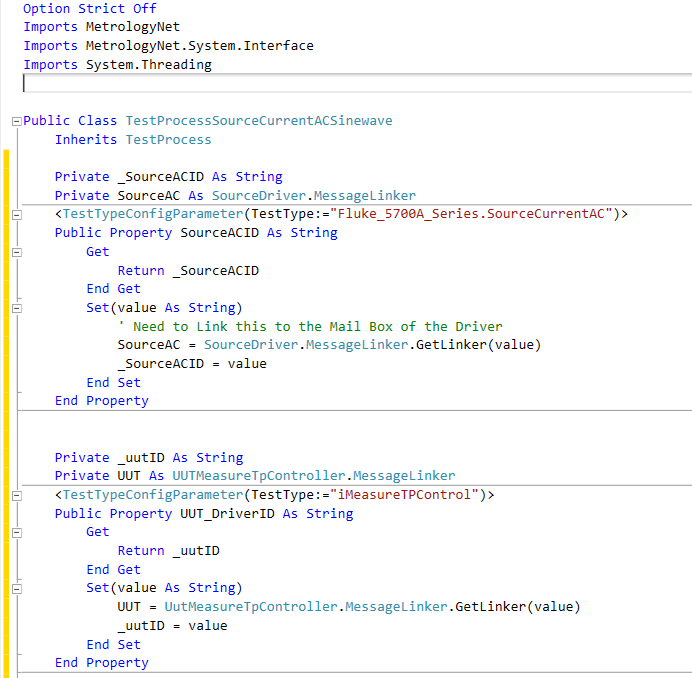 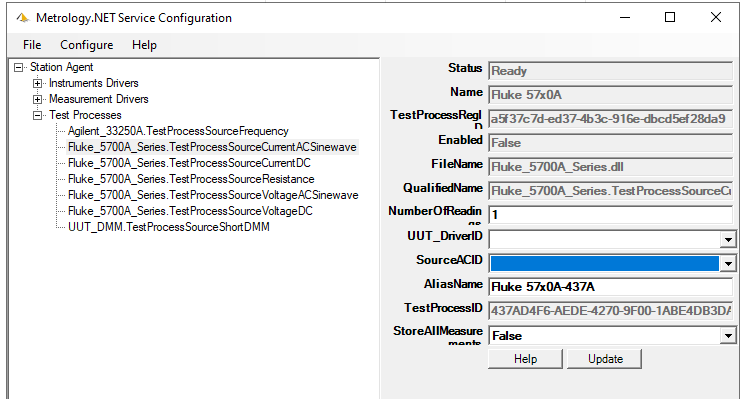 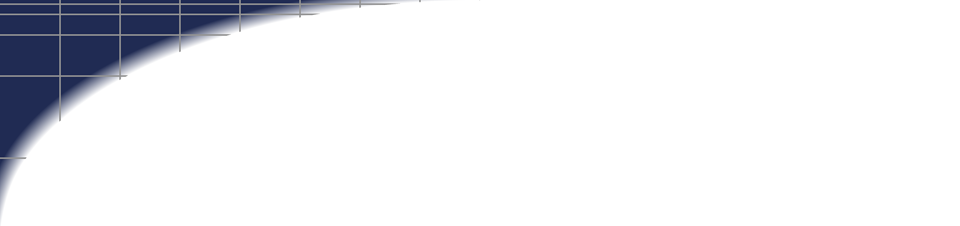 Driver Overview
I/O
Test Process  Source  Instrument
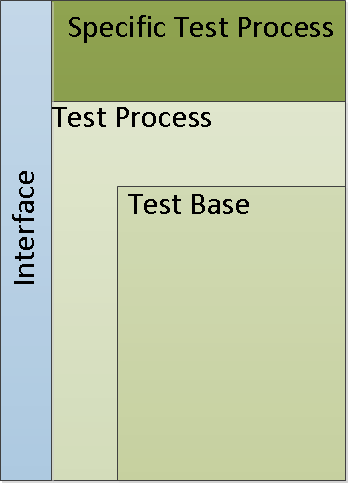 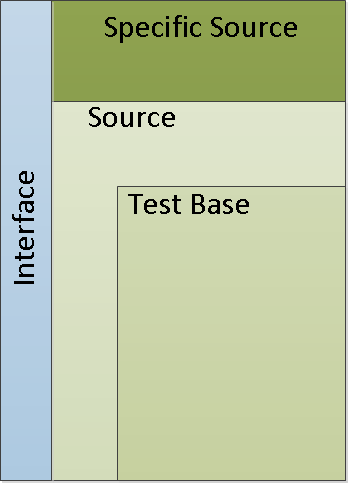 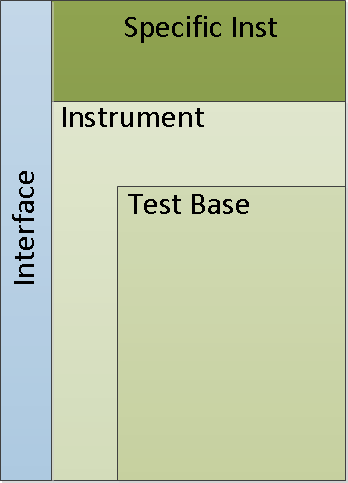 Power of OOP
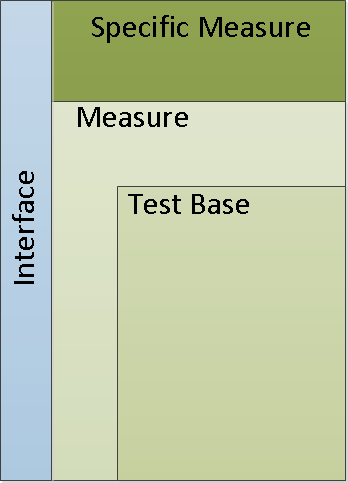 UUTs are Interchangeable
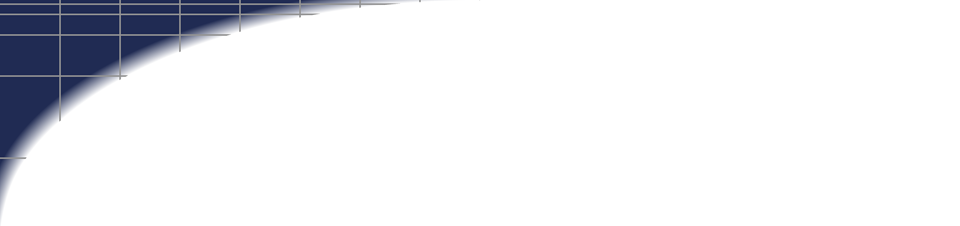 Under the Hood
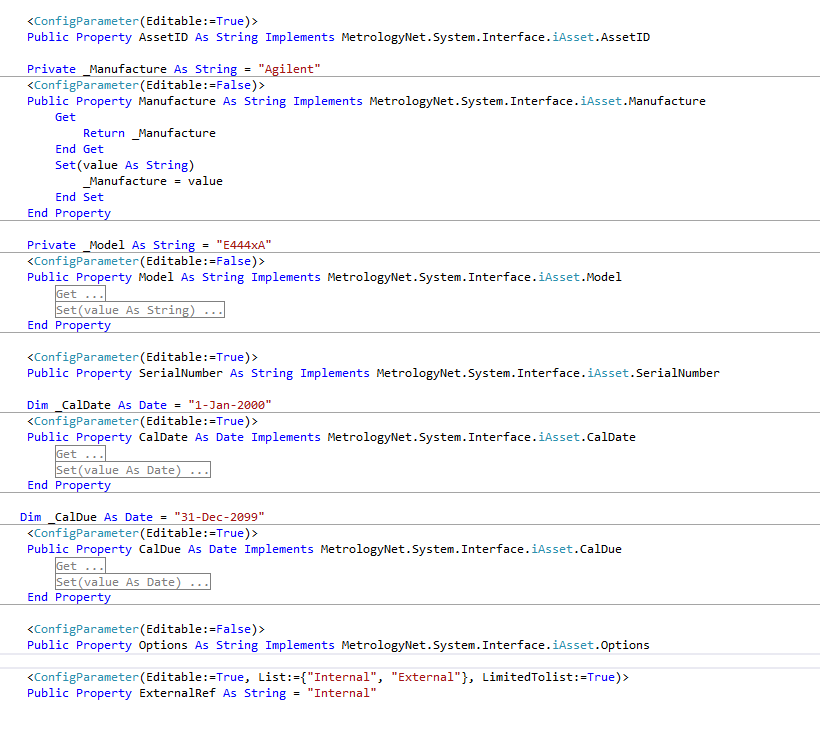 UI Auto Writes
Editable
Lists
LimitedToList
Etc…
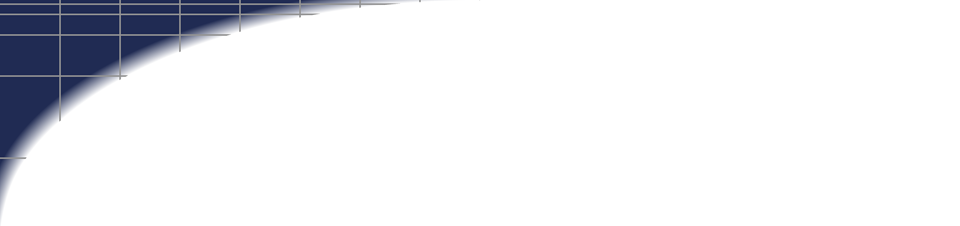 Learning Objectives
NCSLI – MII Taxonomy
OOP (Object Oriented Programming) in VB.NET
.NET Reflection
Properties and Attributes
Testing & Running Metrology.NET
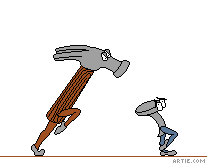 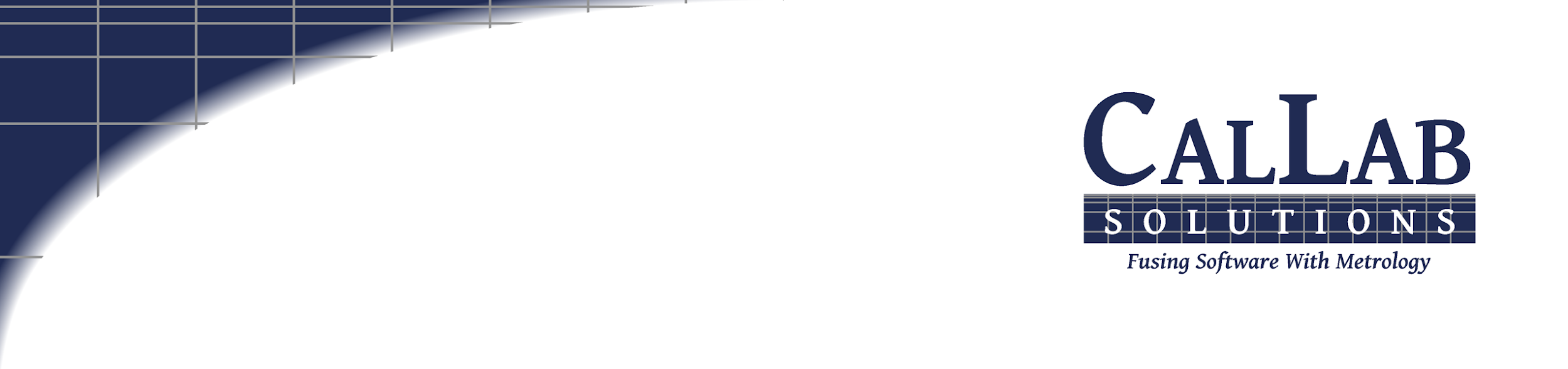 Questions? / Comments
Michael L. Schwartz
Cal Lab Solutions
mschwartz@callabsolutions.com
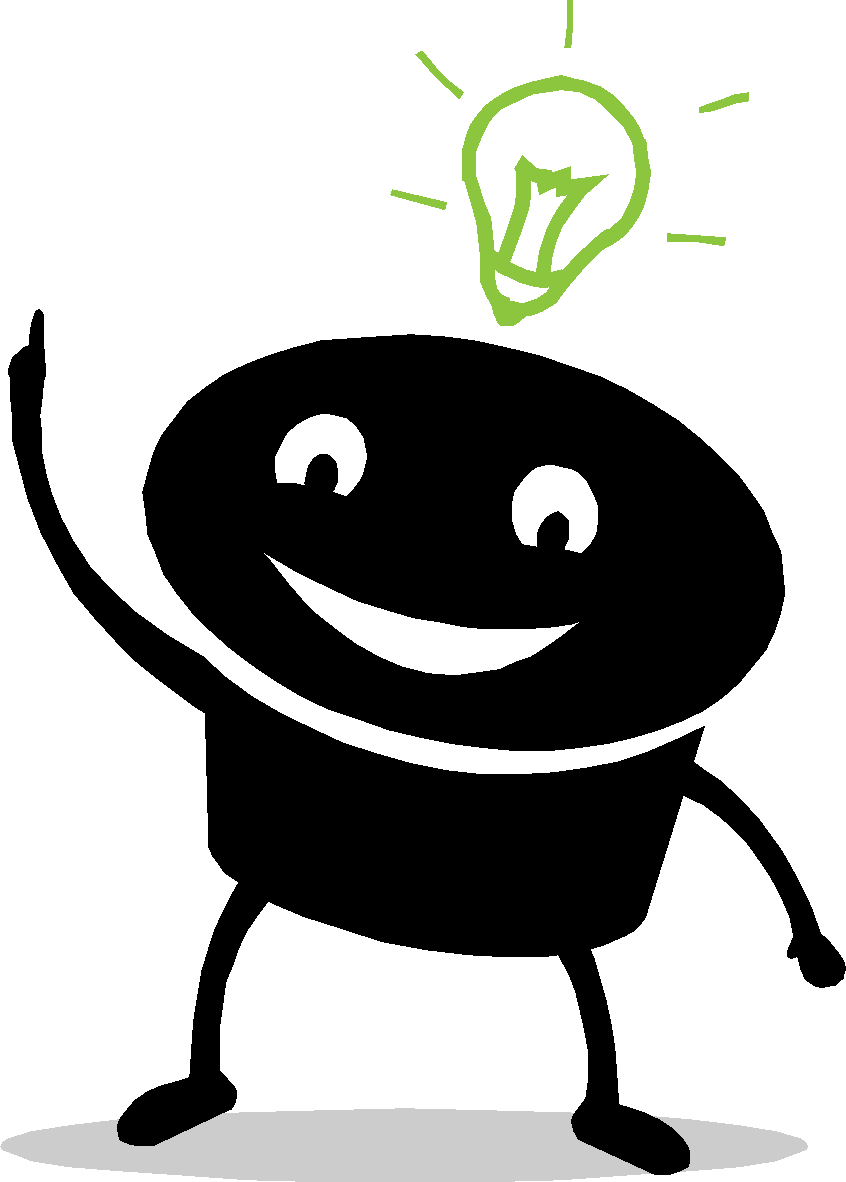 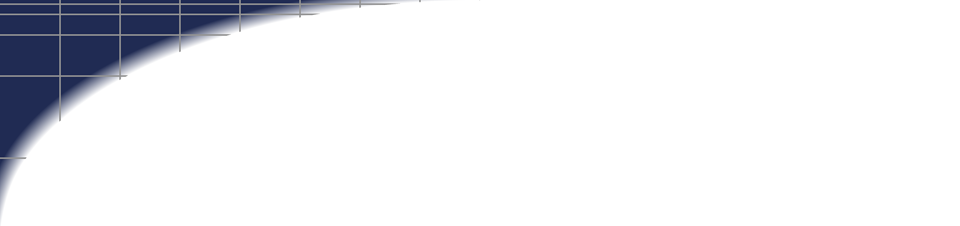 Station Agent Setup
Click Configure  Add Instrument

Scroll Down to the Fluke_5700A_Series

Press Add